Александр Порфирьевич Бородин
Опера 
«Князь Игорь»
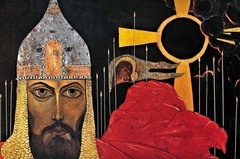 Учитель ГБОУ СОШ №339 
Невского района Санкт-Петербурга
Липатова Виктория Анатольевна
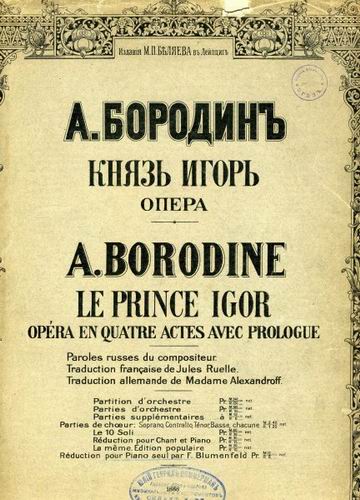 Старинное издание нотной партитуры оперы "Князь Игорь". Титульный лист. 

Опера «Князь Игорь» - одно из лучших творений оперной классики. Композитор посвятил её памяти М.И. Глинки.
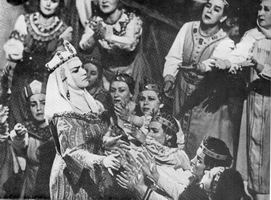 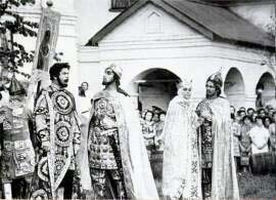 Сцена из оперы "Князь Игорь"  Государственный Большой академический театр.
Сцена из оперы "Князь Игорь". Самарский  театр  в  декорациях  Ярославского кремля.
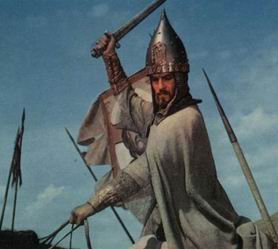 Великий муж! Здесь нет награды,Достойной доблести твоей!Её на небе сыщут взглядыИ не найдут среди людей.Но беспристрастное преданьеТвой славный подвиг сохранит,И, услыхав твоё названье,Твой сын душою закипит.Свершит блистательную тризнуПотомок поздний над тобойИ с непритворною слезой Промолвит: «Он любил Отчизну!»
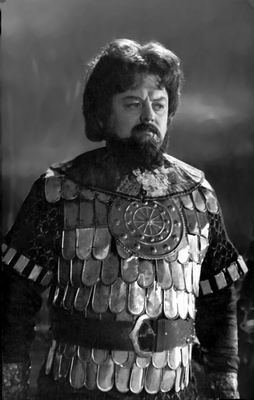 Игорь – прирожденный воин и полководец, цельная, могучая натура. Подчеркивая его воинскую отвагу и мужество, душевное благородство и верность долгу, Бородин создает героический образ.
Ярославна
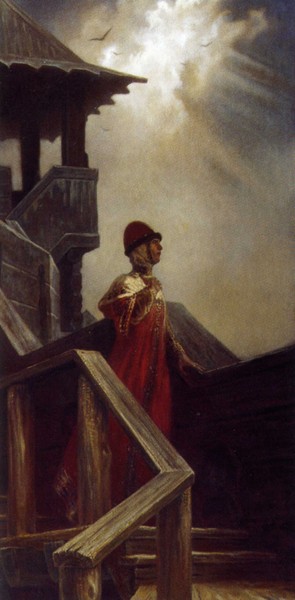 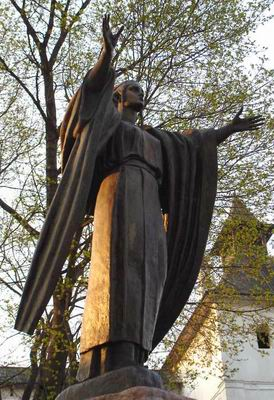 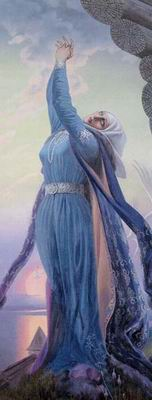 Город Путивль. Памятник Ярославне
Плач Ярославны
Половецкие Пляски
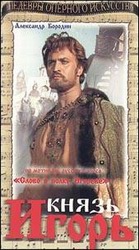 В 1969 году, был снят одноименный фильм-опера – «Князь Игорь».
Обложка видеокассеты с фильмом "Князь Игорь".